Learning intention: to know different word types including verbs

Nouns, verbs, adjectives and adverbs are types of word.

Can you remember what these mean?
Nouns, verbs, adjectives and adverbs are types of word.

Nouns: people, places, objects, things

Verbs: what the noun is doing, an action

Adjectives: describing word

Adverb: describes the verb (how you do something)
Examples:

Nouns			Verbs		Adjectives
dog				run			pretty
man				skip			blue
boy				sleep		shiny
Newcastle		eat			super
Miss Thom		talk			crazy
pen				find
							Adverbs
							slowly
							fast
							furiously
Identify the nouns and adjectives.



Hansel carefully dropped a path of shiny, white pebbles.
Identify the nouns and adjectives.



Hansel carefully dropped a path of shiny, white pebbles.
Nouns: people, places, things
Nouns: people, places, things
Adjectives: describing words
Identify the verb and adverb.



Hansel carefully dropped a path of shiny, white pebbles.
Identify the verb and adverb.



Hansel carefully dropped a path of shiny, white pebbles.
Verb: action word
Adverb: describes the verb
Write three sentences about the picture. Can you use at least one noun, adjective, verb and adverb? Point out the ones you have used.
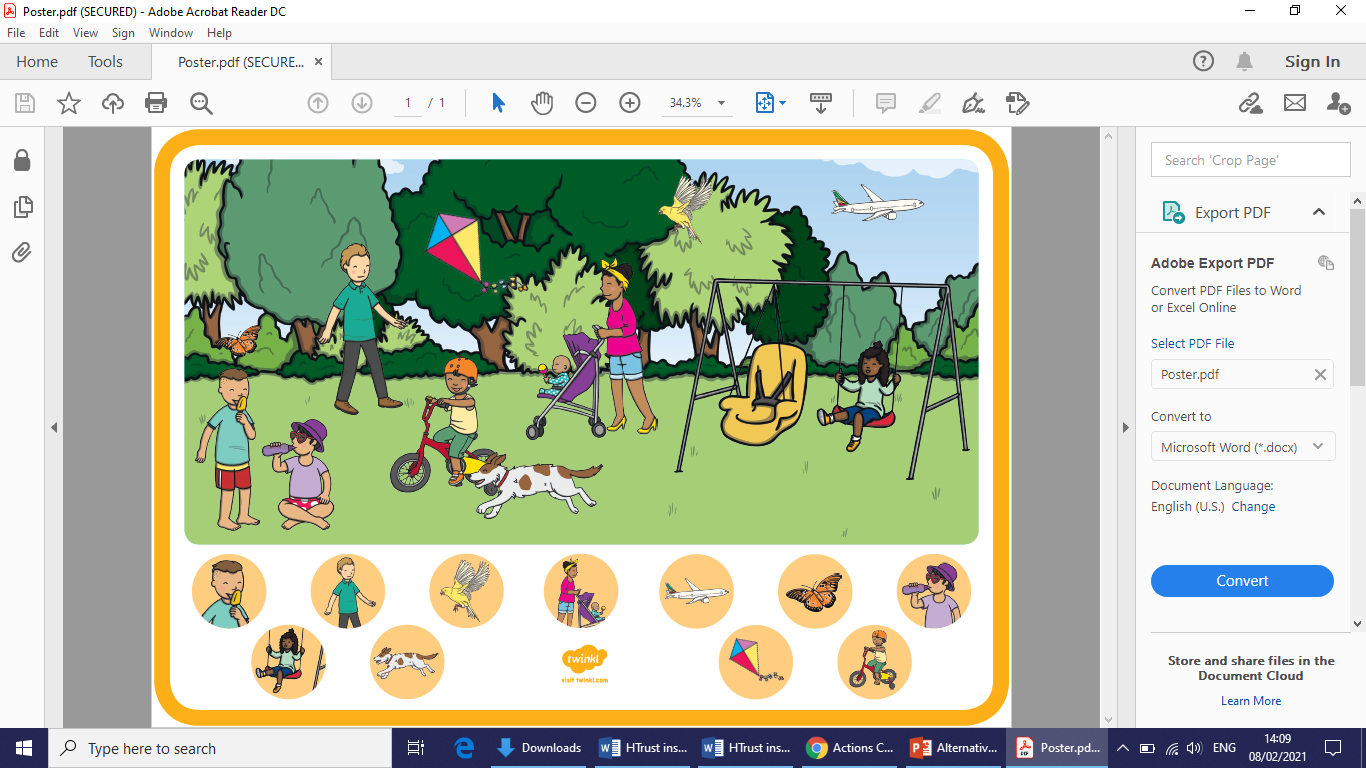